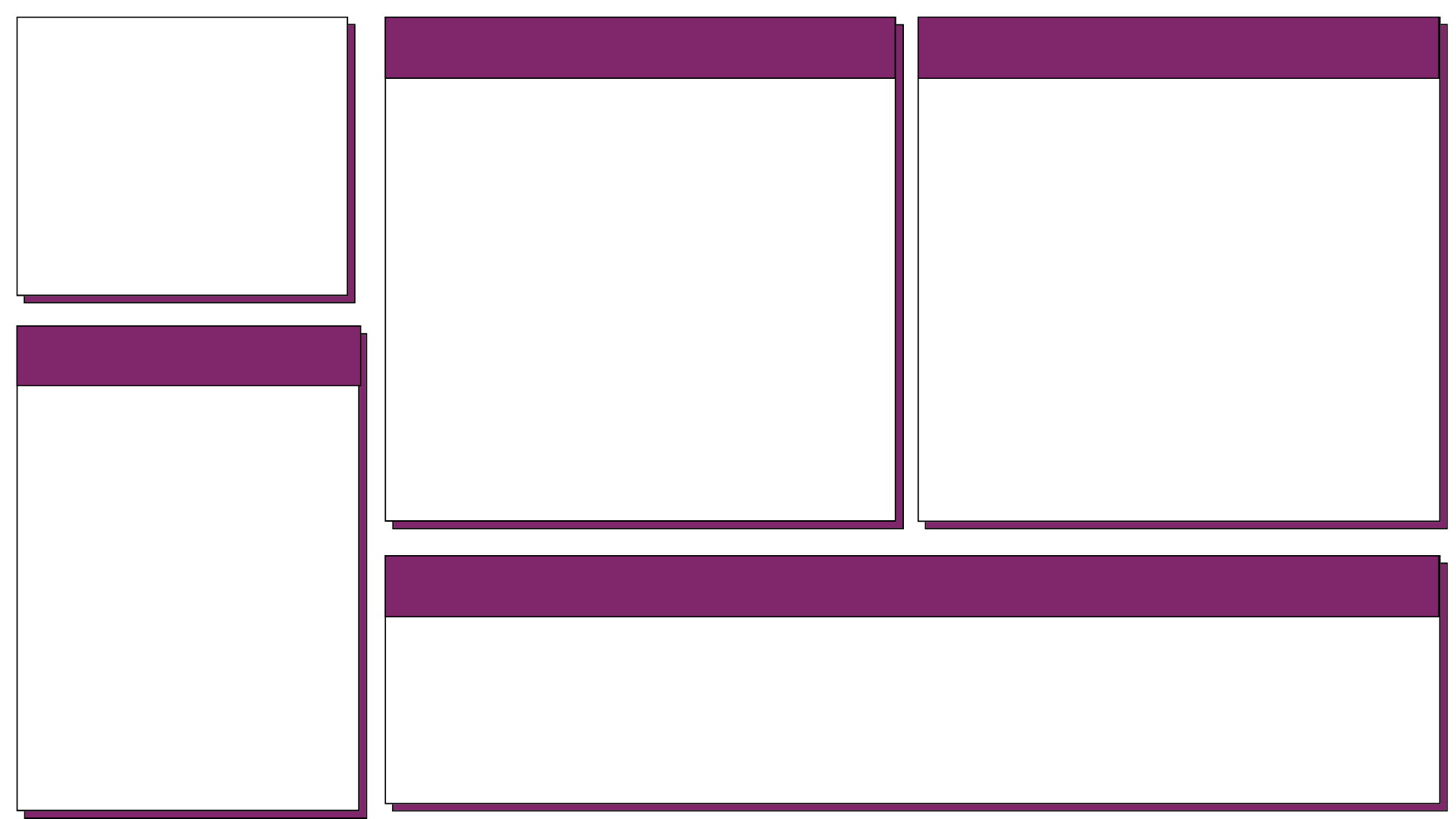 Description
Uses in Quality Implementation Framework
Implementation Project Charter
The Modified Project Charter is applicable in the first three steps of Phase 1 of the Quality Implementation Framework (QIF), focusing on analyzing the current state before project planning begins. Specifically, it can be utilized for:
Fit Assessment, as it identifies components that may impact achieving the implementation outcome(s)
Securing stakeholder buy-in, as a component of the Project Charter is determining relevant roles and responsibilities of involved individuals 
Developing an Implementation Plan, since the Charter offers an opportunities to identify elements that will impact implementation outcomes and potential mitigation strategies
The Implementation Project Charter includes general planning documentation for the project including vision, goals and objectives, scope, communication protocols, and available resources. It allows teams to detail who needs to be involved in a project and what their roles should entail. The project Charter incorporates outcomes for successful implementation, the associated risks, and potential mitigation strategies. The implementation outcome questions are based on Acceptability, Feasibility, Adoption, Fidelity and Penetration. If the desired implementation outcome is not achieved, the team can identify the factors influencing it (environmental, organizational, provider-related or recipient related) and potential strategies to mitigate them.
Modified 3/22/24
Goals/Purpose
Implementation Teams use projects charters as a guiding document that defines a problem, describes the purpose of the project, addresses why the project is important, and lists the expected components that will make up the project. The tool provides rationale and a roadmap for teams just beginning an Implementation project.
Sources
The original tool was created Anderson Center at the Cincinnati Childrens Hospital Medical Center and is an integral tool in their improvement science theory. 
Adapted from:
Proctor, E., Silmere,H., Raghavan, R., Hovmand, P.,Aarons, G., Bunger, A., ... & Hensley, M. (2011). Outcomes for implementation research: conceptual distinctions, measurement challenges, and research agenda. Administration and Policy in Mental Health and Mental Health Services Research, 38(2), 65-76.
Durlak, J. A., & DuPre, E. P. (2008). Implementation matters: A review of research on the influence of implementation on program outcomes and the factors affecting implementation. American Journal of Community Psychology, 41(3-4), 327–350
Powell, B. J., Waltz, T.J., Chinman, M. J., Damschroder, L. J., Smith, J. L., Matthieu, M. M., ... & Kirchner, J. E. (2015). A refined compilation of implementation strategies: results from the Expert Recommendations for Implementing Change (ERIC) project. Implementation Science, 10(1), 21.
© 2024 Children's Hospital Medical Center. All Rights Reserved.
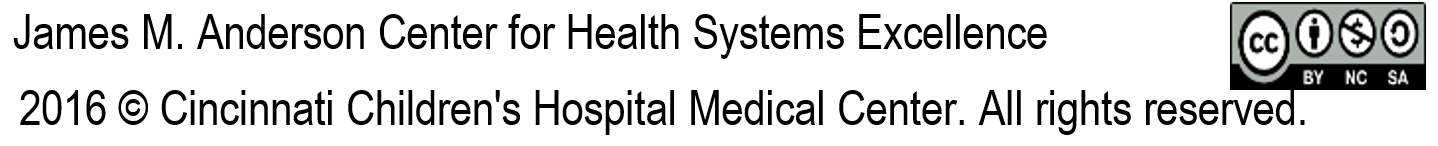 This work may be licensed under Creative Commons Attribution-NonCommercial-ShareAlike 4.0 International.